Years 7 – 11Careers Research Using Xello
Learning objectives:
Understand how to access XELLO using the school intranet to research career routes.
Planning your career
identify your skills and interests
explore career ideas
make a decision
1. Identify your skills and interests
What am I good at?
What are my interests, motivations and values?
What do I most enjoy in school?
What kind of lifestyle do I want?
What do I want from my career?
What is important to me?
2. Explore career ideas
There are three job sectors:
Private - sole traders, partnerships and limited companies
Public - local and national governments, plus their agencies and chartered bodies
Not-for-profit - often referred to as the third sector, or the charity and voluntary work sector.
3. make a decision
Will I enjoy doing the job every day?
Does it meet most of my preferences?
Do I have the right skills?
HOW TO ACCESS XELLO
Click on the APP launcher.

Click on ALL APPS

Scroll down and select XELLO
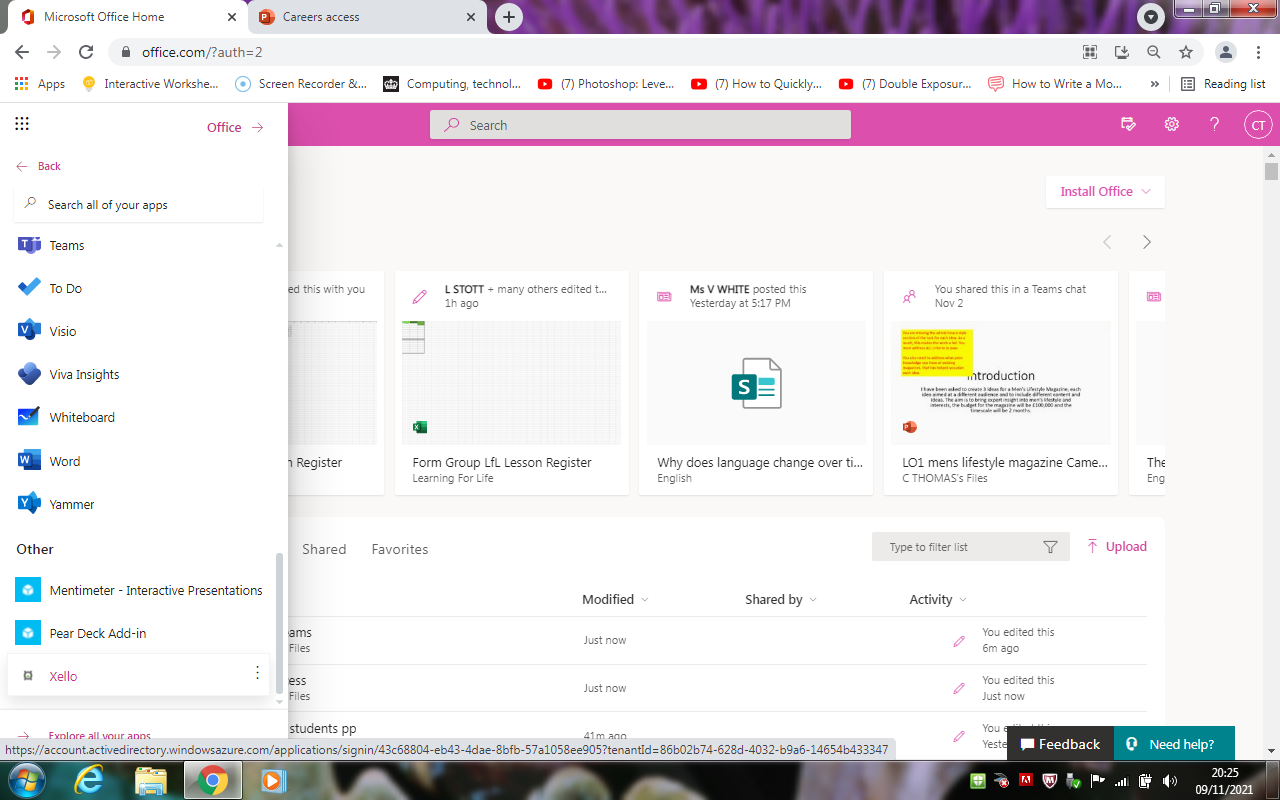 I would like you to select CAREERS
Using Xello, investigate FOUR careers you may have an interest in exploring in the future.
NAME:
https://www.careerpilot.org.uk/job-sectors
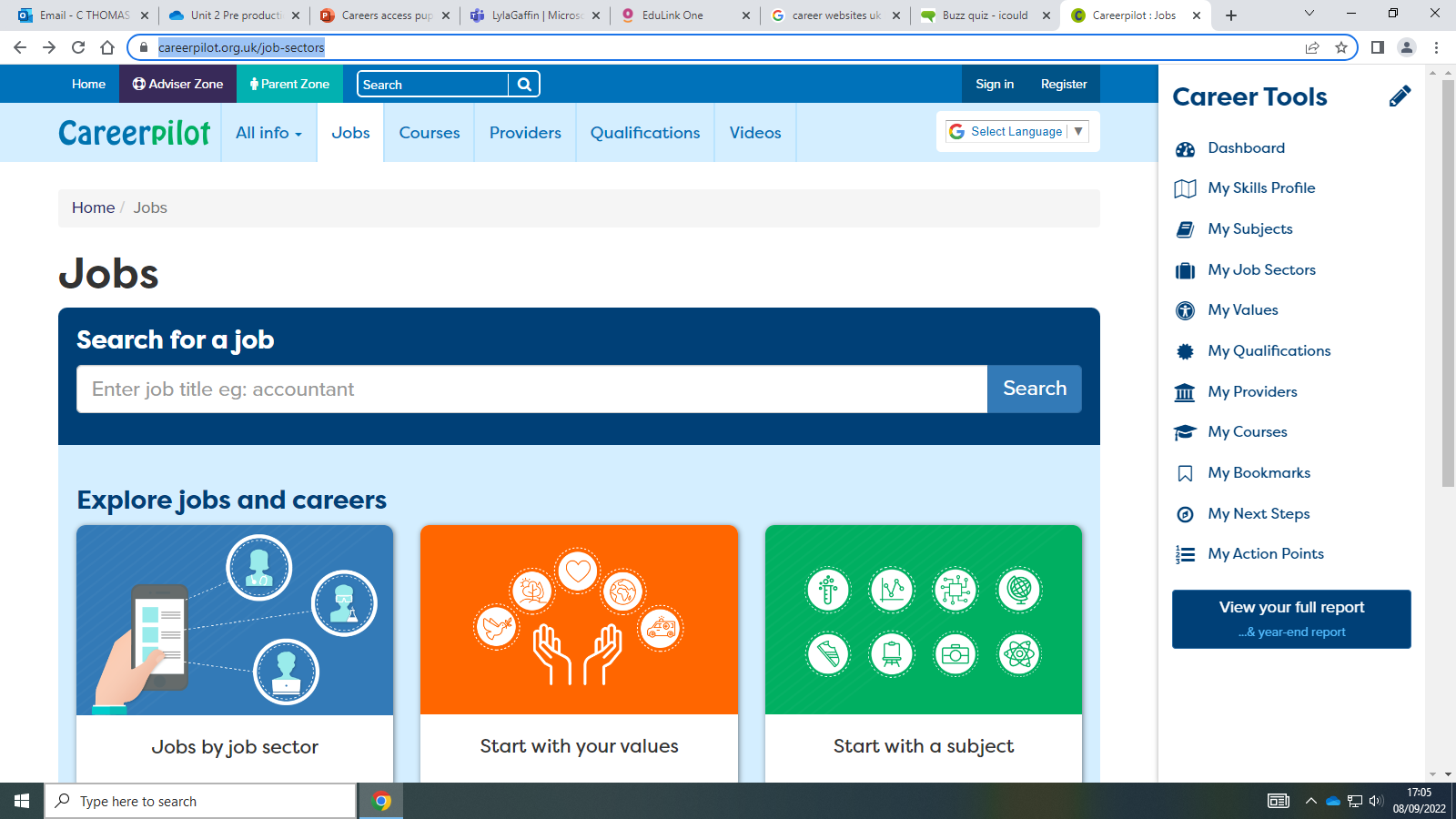